technologický rozvoj a inovace v podniku
Inovace v podniku
Typologie a řády inovací
Etapy inovačního procesu
Členění inovací
Uzavřené a otevřené inovace
Inovace v podniku
Inovace - specifický prostředek podnikatele, jehož pomocí využívá změn jako příležitostí pro podnikání v odlišné oblasti nebo poskytování odlišných služeb (Drucker, 1993).  
Nejčastěji využívanou inovací je inovace v oblasti produktu a služeb. 
Inovace lze chápat jako proces neustálé změny, které přinášejí producentovi určitou konkurenční výhodu a pomáhají mu zlepšit konkurenční pozici na trhu.(Jáč a kol. 2005)
Typologie a řády inovací
Inovace lze z hlediska podniku kategorizovat následovně ( Vochozka, Mulač a kol., 2012):
Inovace v oblasti produkce a služeb
Inovace v oblasti podnikových procesů
Inovace organizačního charakteru
Marketingové inovace
Typologie a řády inovací
Jiné rozdělení reflektuje rozdělení inovací podle Vlčka, (1992)
Inovace přírůstkové (inkrementální), definované jako malé změny, které podnik provádí kontinuálně. Nevyžadují vysoké náklady na R&D.
Inovace radikální - prostřednictvím, kterých vznikají úplně nové výrobky a služby, předpokládají vysoké výdaje na R&D.
Inovace technické - kdy dochází k významným změnám v technologiích a technologických postupech nebo technických vlastnostech výrobku.
Inovace aplikační – taková změna výrobku či služby, která vede ke změně užívání zákazníkem
Typologie a řády inovací
Z pohledu novosti lze třídit inovace na příslušné řády a to podle intenzity, hloubky a rozsahu provedené změny
Typologie a řády inovací
Zdroj: Vlček, , 2002 upraveno podle Vochozka, Mulač, a kol.2012
Inovační řády (podle Valenty)
Etapy inovačního procesu
průzkum – který zahrnuje analýzu vnitřního a vnějšího prostředí s využitím metod strategického managementu
volba – zhodnocení příležitostí a hrozeb identifikovaných na základě analýzy vnějšího prostředí
Implementace – samotná realizace inovace
Učení – získání důležitých informací z trhu o způsobu   používání produktu a jejich možné další využití v dalším inovačním stupni.
Členění inovací
Proč podnik inovuje? Účelem je:
 zdokonalovat vyráběné výrobky a poskytované služby (výrobková inovace),
 zlevňovat a zproduktivňovat používané výrobní (technologické), řídící a správní postupy (procesní inovace).
Členění inovací
Joseph A. Schumpeter (1883-1950) definoval inovace jako zdroj:
nových výrobků,
nových trhů a
forem organizace průmyslu.
Schumpeterova triáda( ustupující koncept ):
Invence – inovace  - imitace
Dnes je inovace, vše co přináší něco nového.
Členění inovací
Z hlediska životního cyklu výrobku je třeba odlišit:  
výrobkové inovace – jsou výsledkem vědecko- technologického pokroku, předcházejí uvedení výrobku do výroby a jsou spojeny s fází pronikání
výrobkové varianty – pouze technická zlepšení současného výrobku, jsou uváděny do výroby ve fázi zralosti
vyřazování výrobku – uzavírá životní cyklus a přistupuje se k němu obvykle ve fázi degenerace
Inovaci musí předcházet invence - vynaložení tvůrčí aktivity.
Členění inovací
Výrobková inovace
Zahrnuje:
diferenciace výrobků - doplnění výrobkové linie o nový typ výrobku (prohloubení sortimentu), např. zavedení výroby vícestupňového piva v pivovaru
diverzifikace výrobků - zavedení nové výrobkové linie (rozšíření sortimentu)
horizontální – zavedení výrobku na stejném výrobním stupni (zavedení výroby limonád v pivovaru)
vertikální – výrobek odpovídající následné nebo předcházející etapě výroby (zahájení výroby kvasnic v pivovaru)
laterální – výrobky zcela rozdílného typu (pivovar diverzifikuje riziko investicí do masného průmyslu)
Zavádění nových výrobků – výrobková inovace
napodobovací varianta – inovace se uskutečňuje zavedením nového produktu do výroby, který je napodobeninou konkurenčního výrobku
inovační varianta – podnik zavádí do výroby nový produkt, který si sám vyvinul
nákupní varianta – velký ekonomicky silný podnikatelský subjekt inovuje svůj výrobní program nákupem slabšího konkurenta s inovativním výrobním programem
Uzavřená vs. Otevřená inovace ( zdroj: Nautilus.cz)
Uzavřená inovace ( closed innovation closed business model)
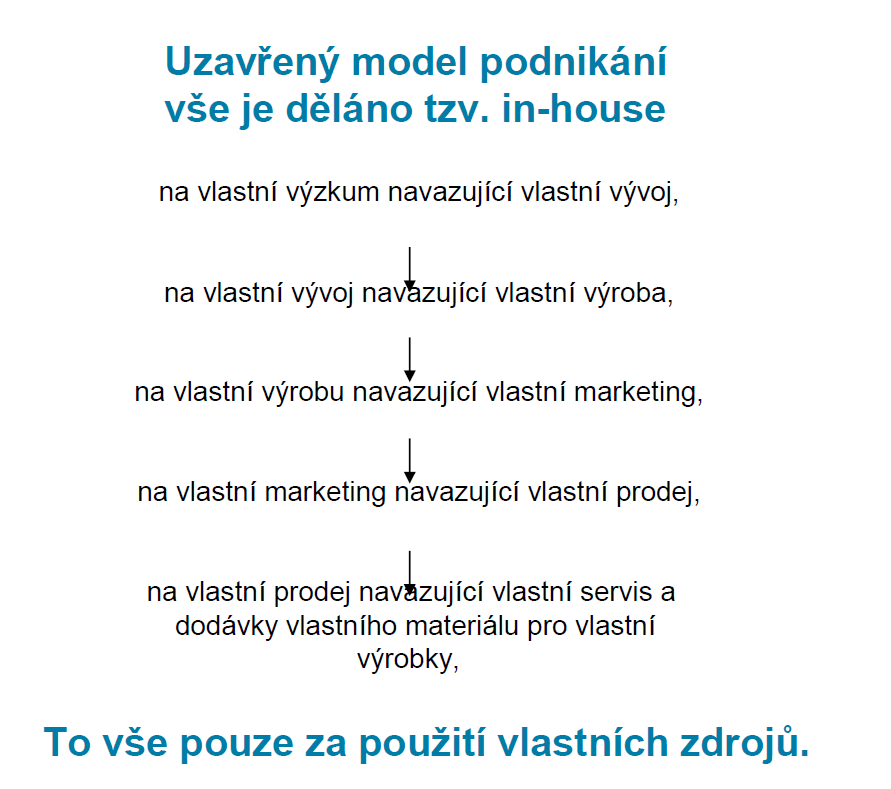 Uzavřená inovace
Uzavřená inovace
Využíváno celou řadou podniků např. IBM, GE, atd., po celou řadu let velice efektivní přístup
Principy uzavřené inovace
Vlastní zaměstnanci R&D
Ziskovost je synonymum pro objev, vývoj a prodej produktů.
Naše vlastní inovace je na trhu dostupná pod naším jménem
Kdo inovuje první vyhrává, kdo inovuje nejvíce je ještě lepší ;)
Absolutní kontrola duševního vlastnictví, nikdo jiný z něj nemůže profitovat.
Ale co když…….
Naši vývojáři odejdou a založí si svůj vlastní business…..
Př. XEROX
PARC – Palo Alto Research Center, založil XEROX, est. 1970
R&D centrum pro vývoj nových technologií pro společnost XEROX
Pokud se XEROXu některá z nových technologií nelíbila, nechal vývojáře elegantně odejít …
…nejúspěšnější spin-off, které založili své podnikání na PARCu.
Otevřená inovace
Spolupráce s lidmi i mimo naši R&D
Synergický efekt mezioborové spolupráce (Enantis SME Instrument a ESF - MU)
Profitujeme z myšlenek využitých i mimo naši společnost (licence, prodej duševního vlastnictví atd.)
Otevřená inovace
Outside and Inside open innovation (zdroj: Nautilus.cz)
Outside – in přínosy:
Převratné myšlenky
Participace zákazníků na designu
Objevy
Řešení
Technologie
Patenty další benefity mezioborové spolupráce
Prostředky jsou vynaloženy pouze do nejlepších možných řešení, které si vyberu z předložených návrhů
Inside - out
Nové příjmy generované skrze postoupení duševního vlastnictví trhu.
Význam otevřené inovace:
Víc hlav víc ví – žádná společnost nezná vše
Inovace jsou čím dál tím více nákladné – diverzifikace nákladů
Příležitosti pro SME – Smluvní a aplikovaný výzkum
Case study - Enantis
SME v oblasti vývoje biotechnologií  - FGF
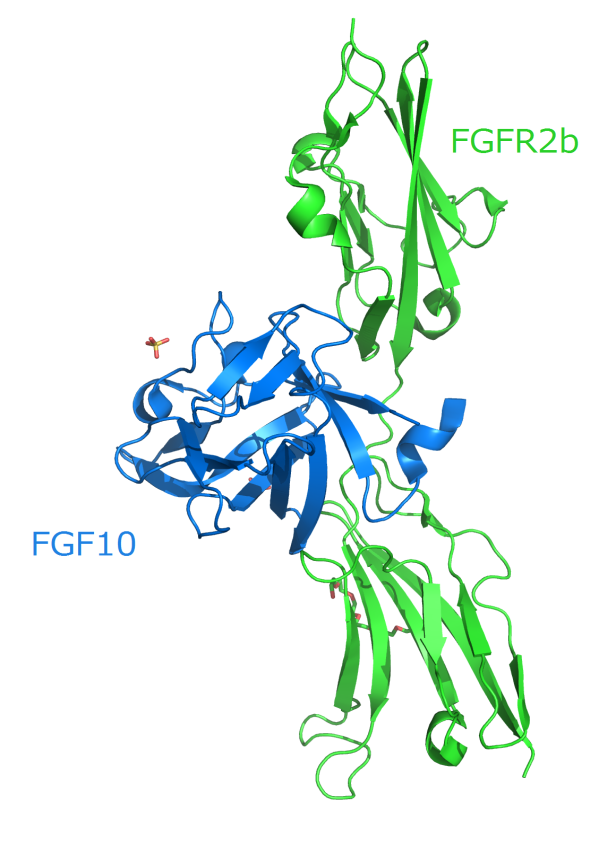 Case study - Enantis
2014 žádost o Grant SME Instrument
Phase I, úspěšnost 592 /6,973 ( 50 000 Euro/1year) phase II 134 /1,209. ( 1 mil Euro/2 years) tj. 1,9% z absolutního vyjádření
2014 – spolupráce Enantis a ESF MU – smluvní výzkum na business plan pro Phase II. 
Výsledek: Phase II, získána v prvním čtení ve výši 100% navrhované částky.